সকলকে স্বাগতম
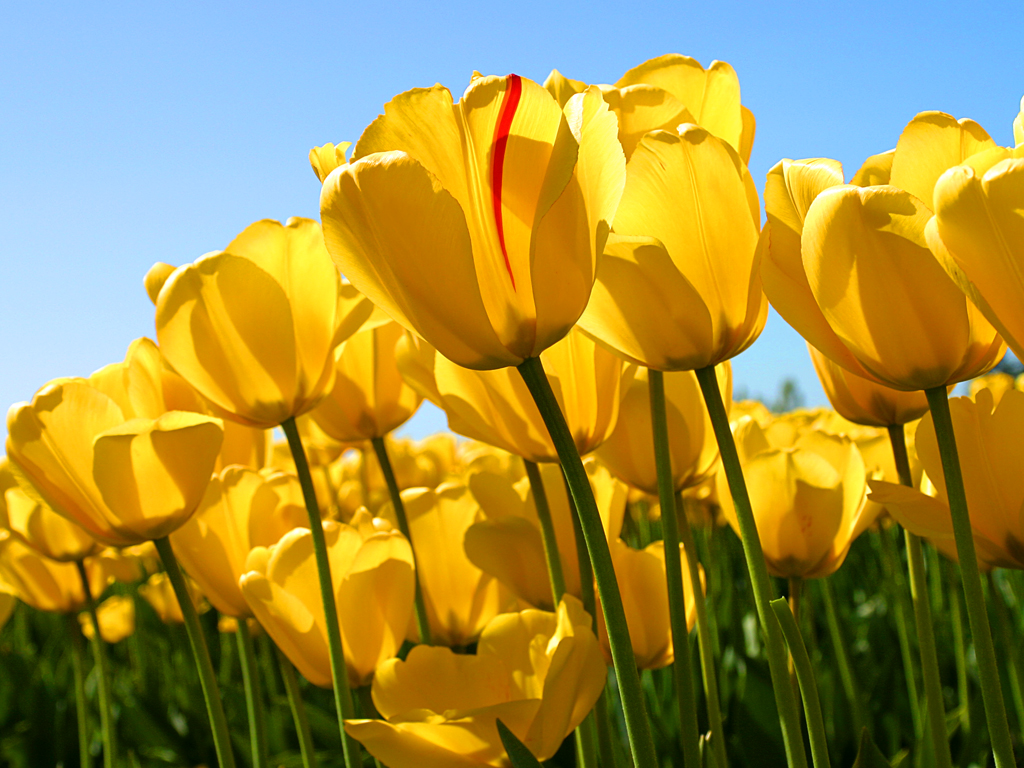 শিক্ষক পরিচিতি
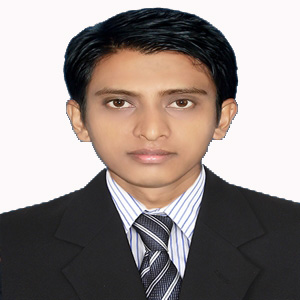 সবুজ কুমার মণ্ডল
সহকারী শিক্ষক (কম্পিউটার শিক্ষা)
আছিয়া খাতুন উচ্চ বিদ্যালয়।
ভাণ্ডারিয়া, পিরোজপুর।
sabujroy2016@gmail.com
পাঠ পরিচিতি
শ্রেণিঃ ৮ম 
বিষয়ঃ বাংলাদেশ ও বিশ্বপরিচয় 
অধ্যায়ঃ ৭ম
এটি কিসের চিত্র
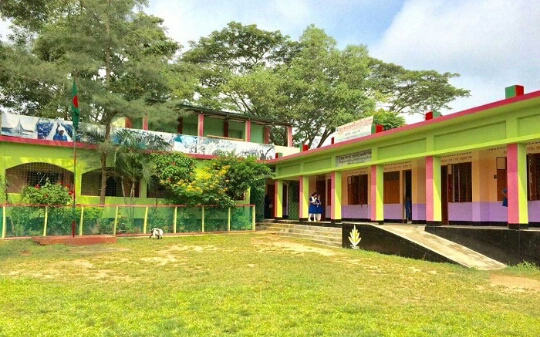 বিদ্যালয়টি পরিচালনার জন্য কী কী দরকার হতে পারে?
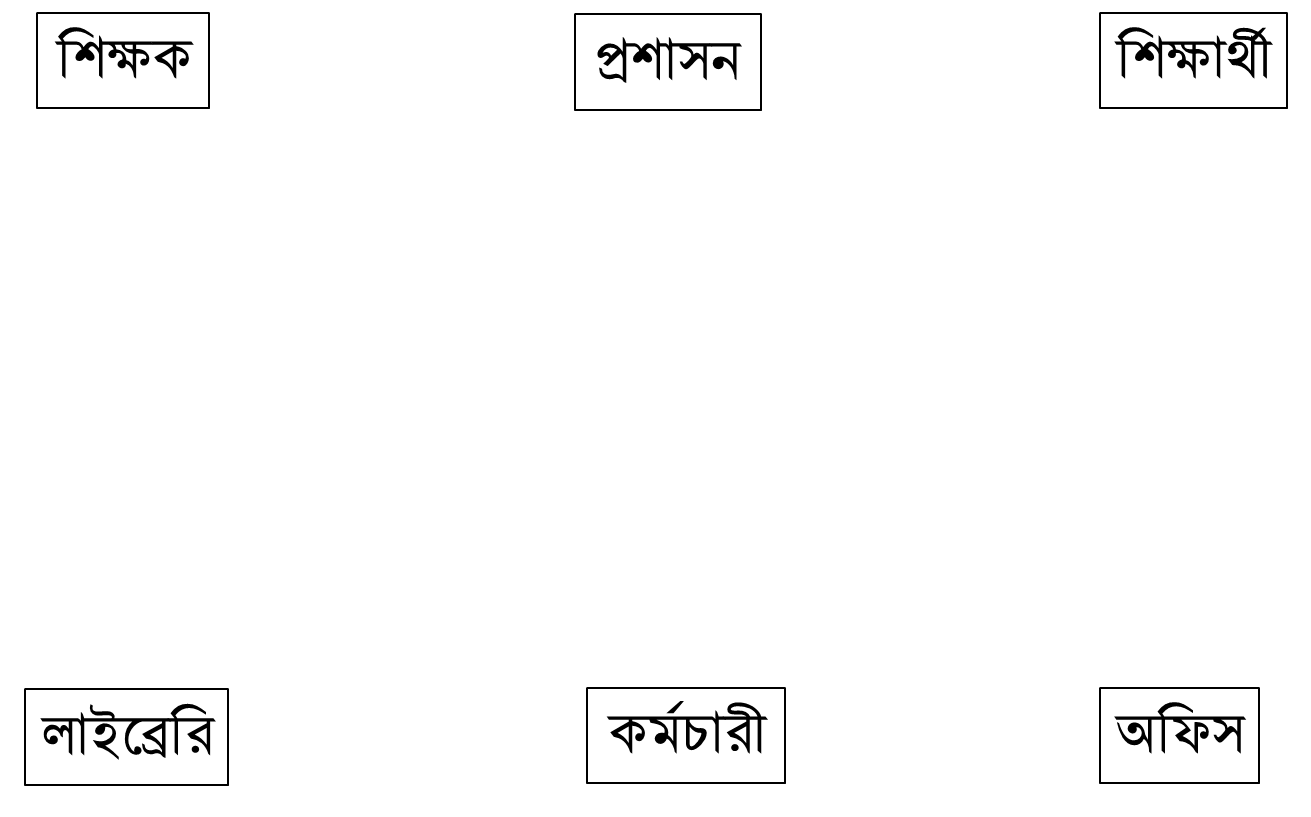 ঠিক বিদ্যালয়ের মতো বাংলাদেশ কে পরিচিলনার জন্য কী কী দরকার হতে পারে?
বিদ্যালয়ের
আজকের পাঠ বাংলাদেশের সরকারের বিভিন্ন অঙ্গ
শিখনফল
বাংলাদেশ সরকারের বিভিন্ন অঙ্গের নাম বলতে পারবে;
 
সরকারের বিভিন্ন অঙ্গের গঠন বর্ণনা করতে পারবে ;
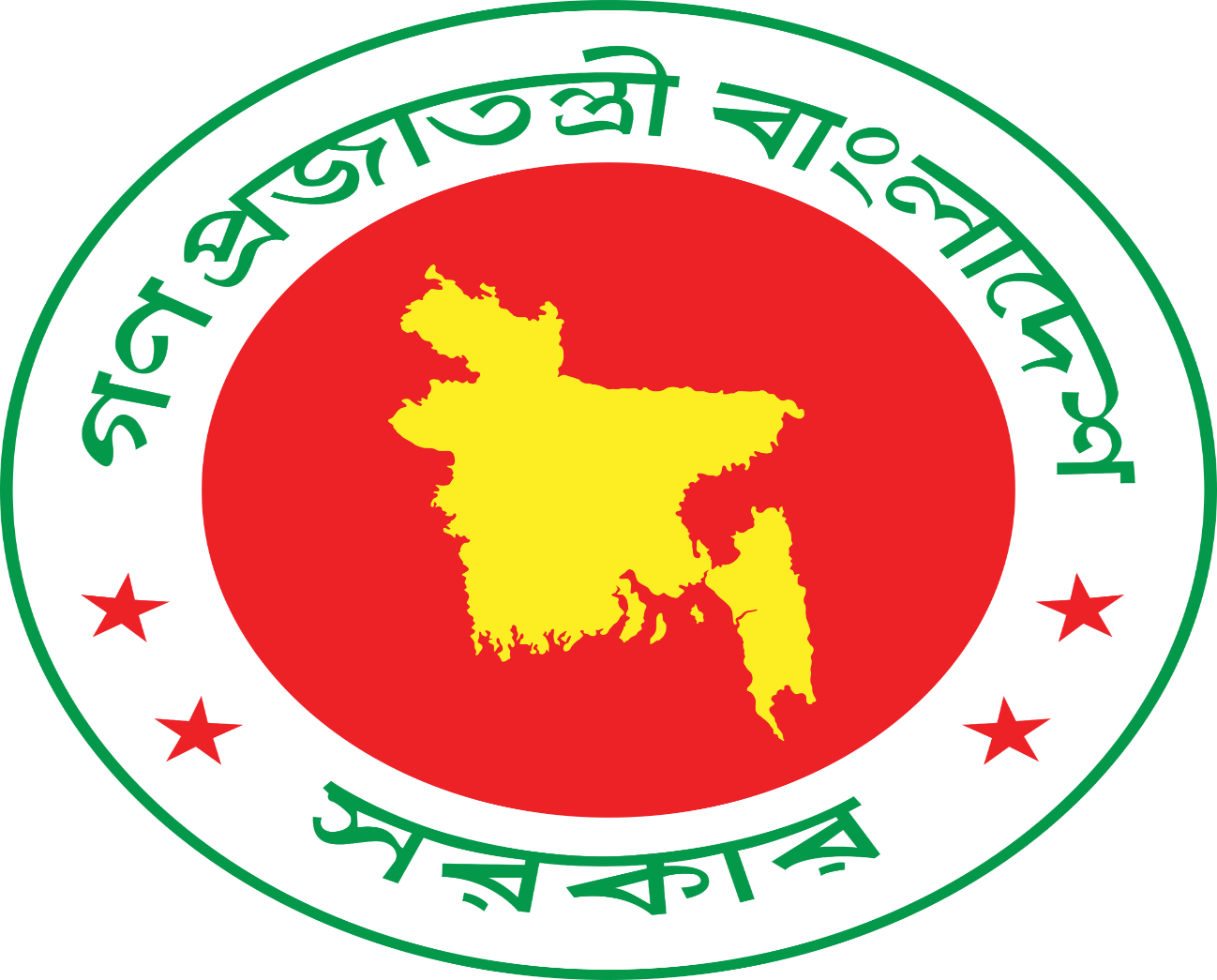 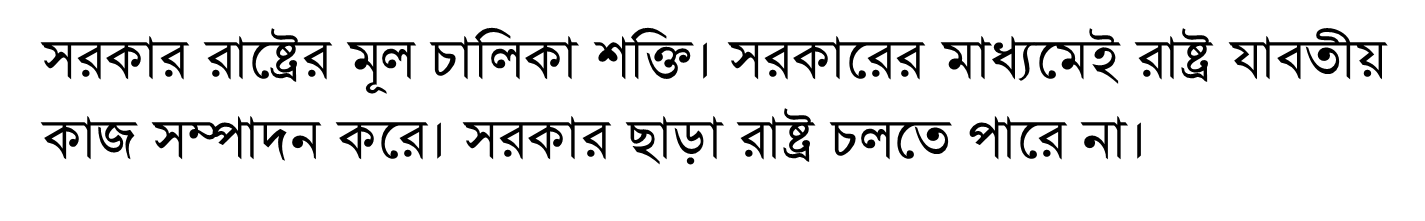 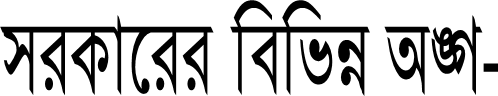 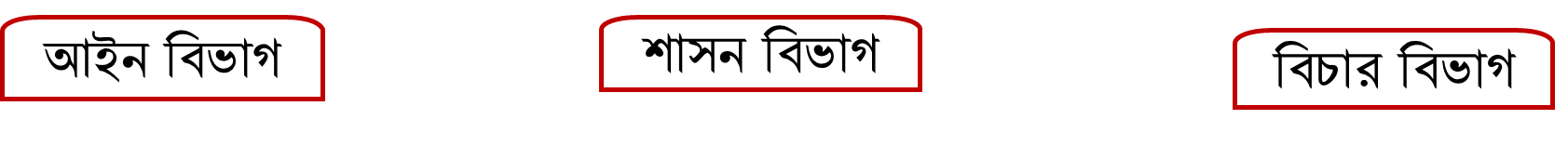 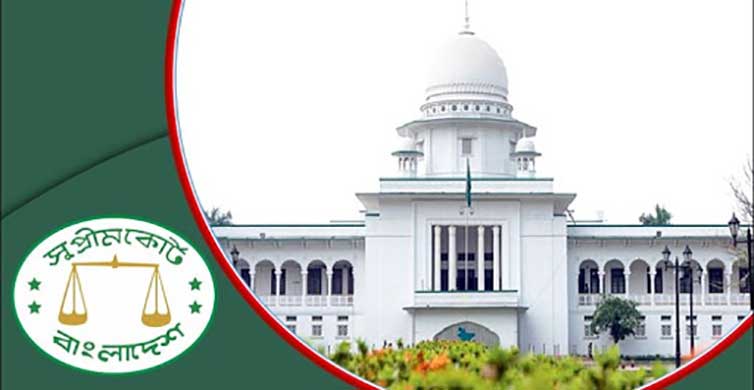 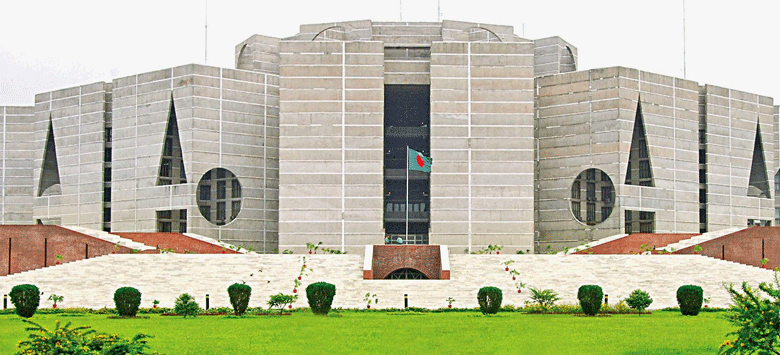 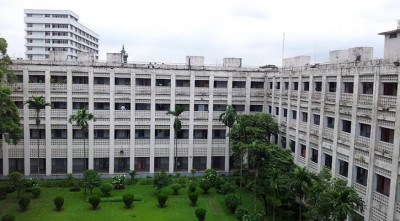 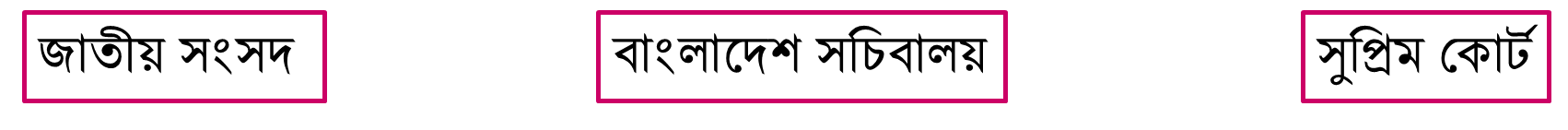 একক কাজ ১. জাতীয় সংসদ ভবন কোথায় অবস্থিত ?
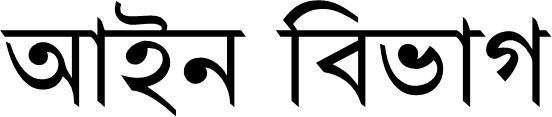 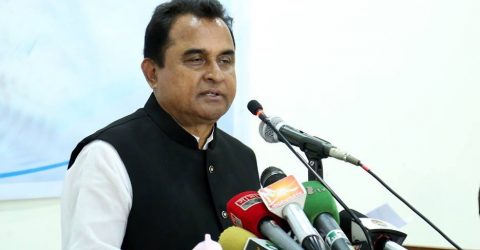 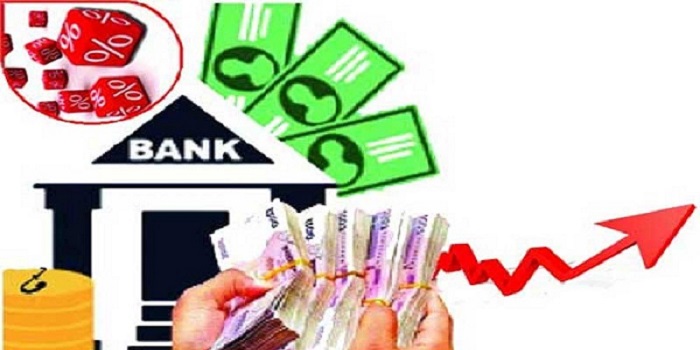 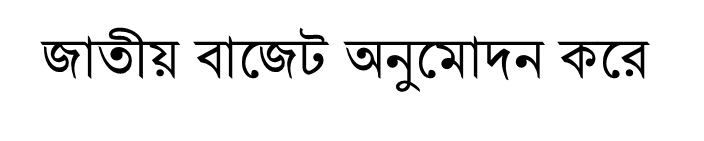 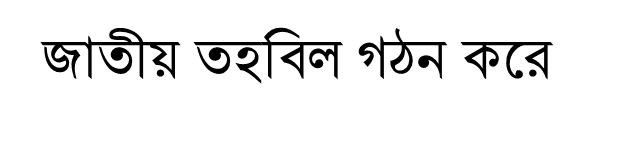 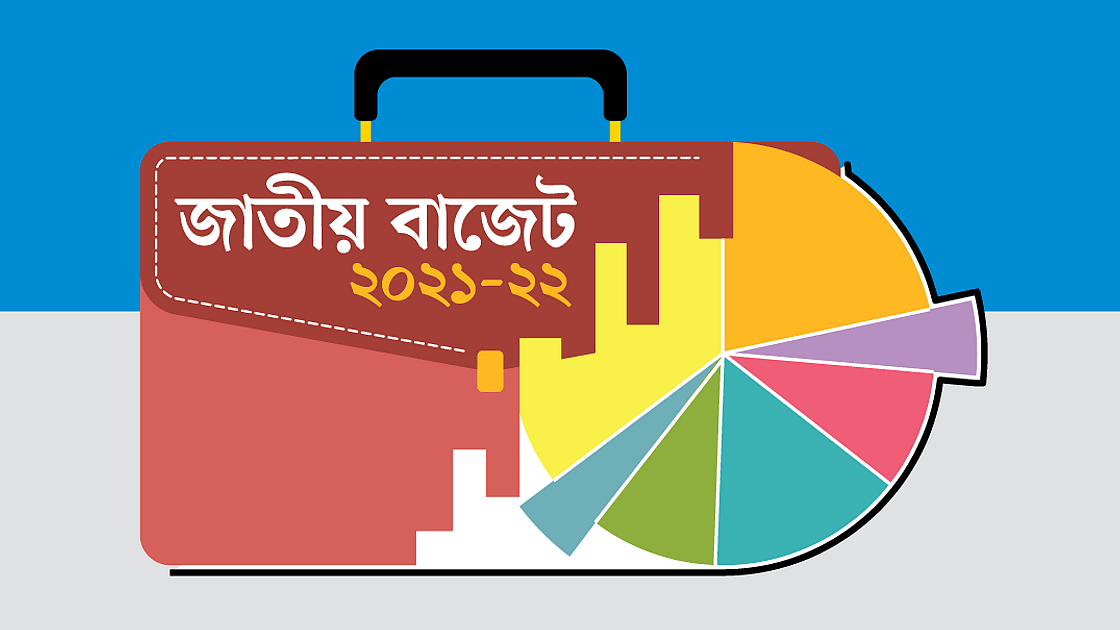 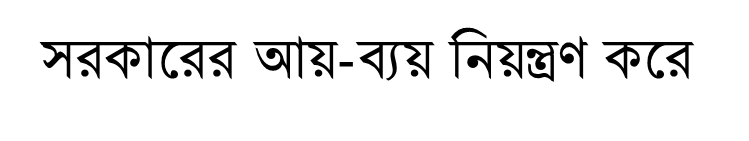 শাসন বিভাগ
রাষ্ট্রপ্রধান, সরকার প্রধান, মন্ত্রীপ্রধান ও প্রশাসনিক কর্মকর্তাদের নিয়ে শাসন বিভাগ গঠিত।
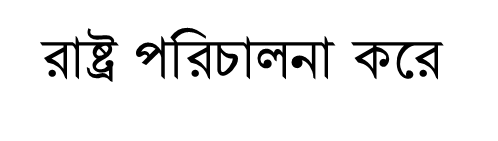 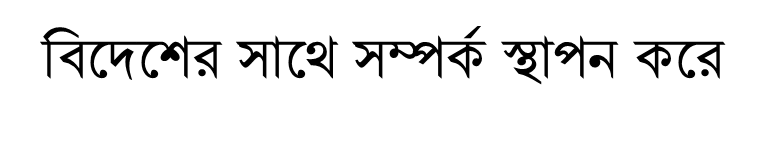 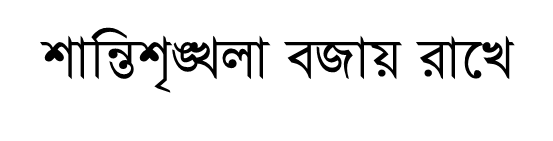 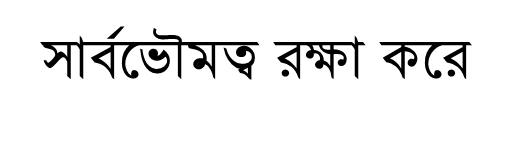 বিচার বিভাগ
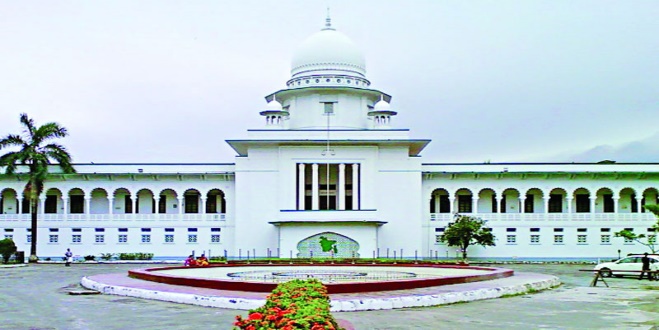 সুপ্রিম কোর্টের রয়েছে ২টি বিভাগ
আপিল বিভাগ
হাইকোর্ট  বিভাগ
বিচার বিভাগের সর্বোচ্চ বিভাগ হলো সুপ্রিম কোর্ট
দলগত কাজ
শাসন বিভাগের কার্যাবলী সম্পর্কে আলোচনা কর।
বাড়ির  কাজ
বাংলাদেশ সরকারের বিভিন্ন অঙ্গের একটি রূপরেখা তৈরী কর।।
ধন্যবাদ সবাইকে